t____ a____
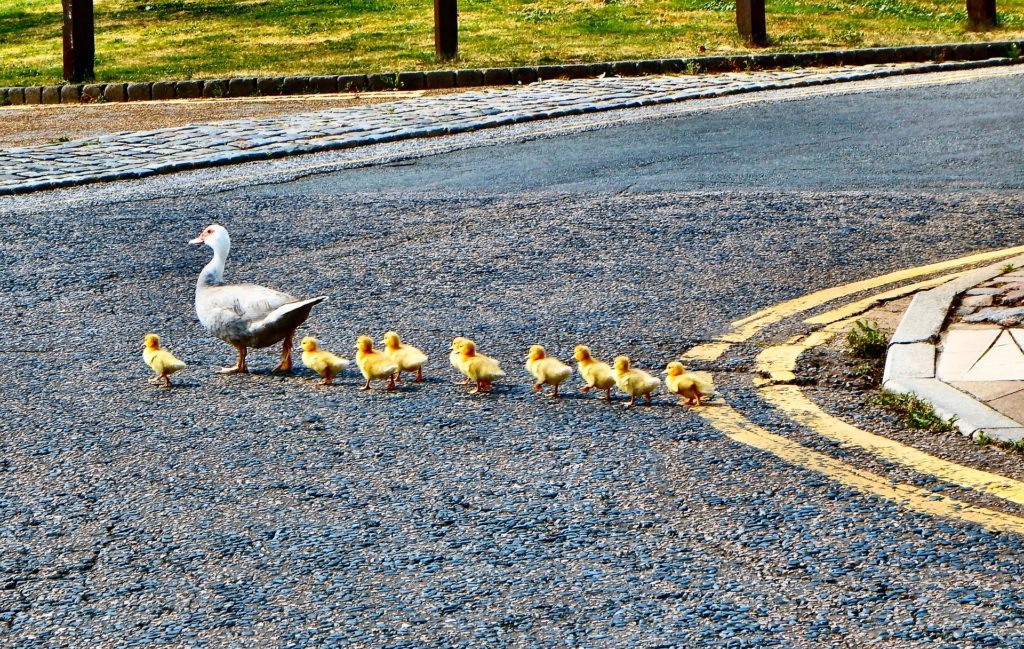 This Photo by Unknown Author is licensed under CC BY-SA-NC
to dutifully follow someone from one place to another
s_______
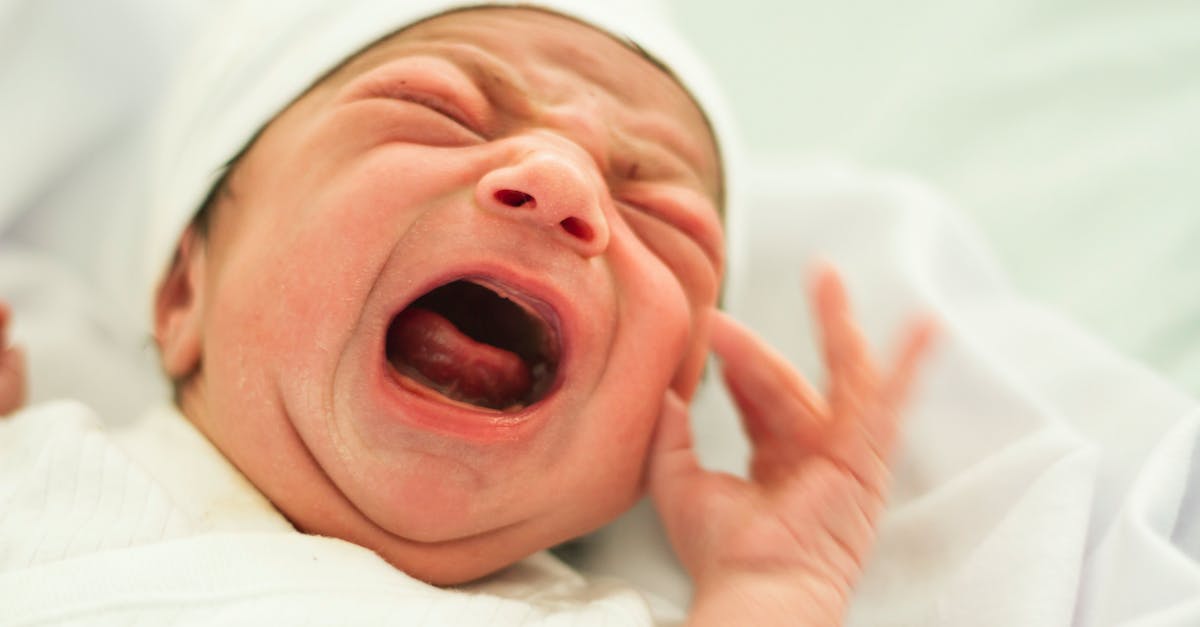 to utter a loud, sharp cry or scream
g_______
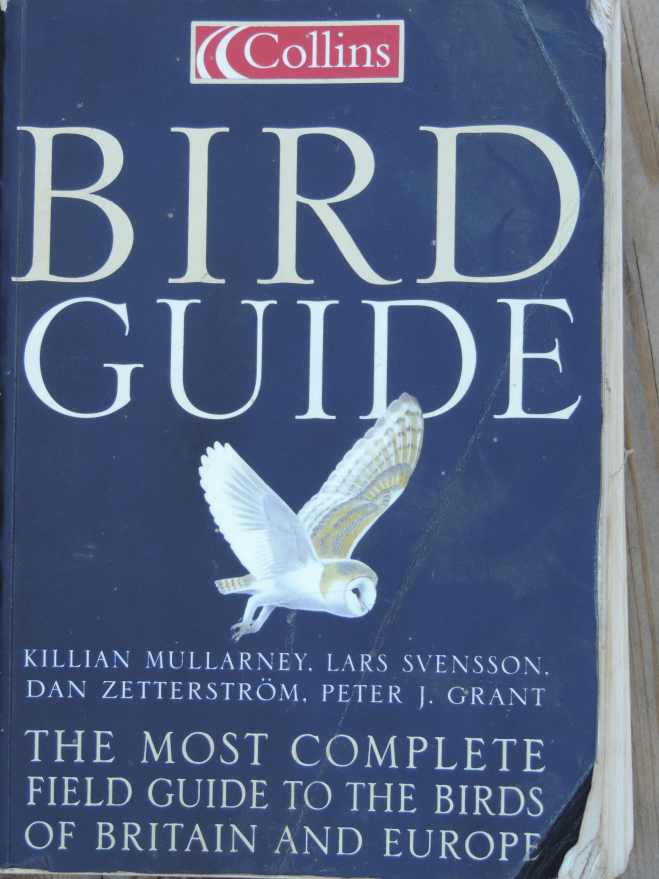 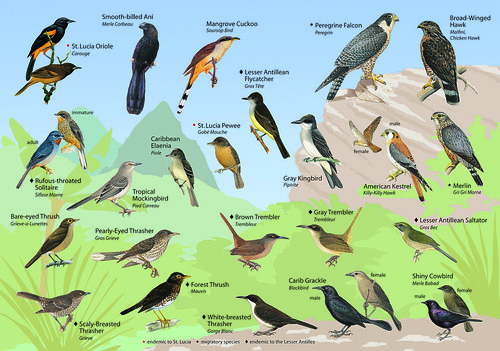 a book of information about a place, usually intended to be read by tourists or visitors.
d_____
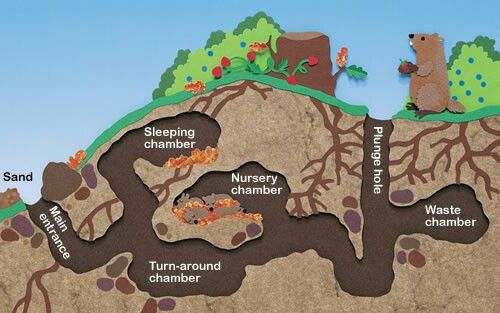 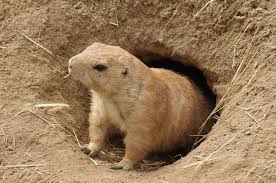 a place where animals sleep or rest
t_______
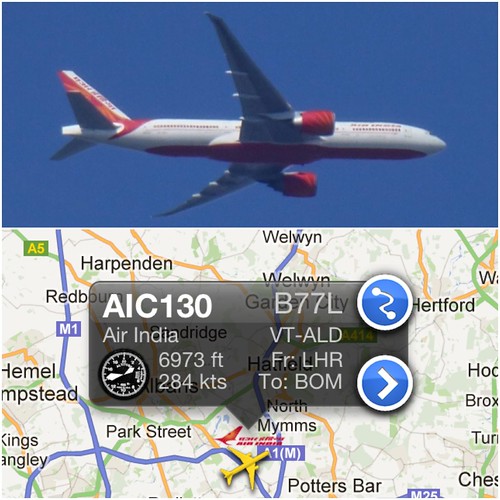 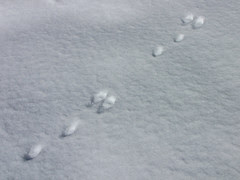 to follow the markings, path, or course of
s_______
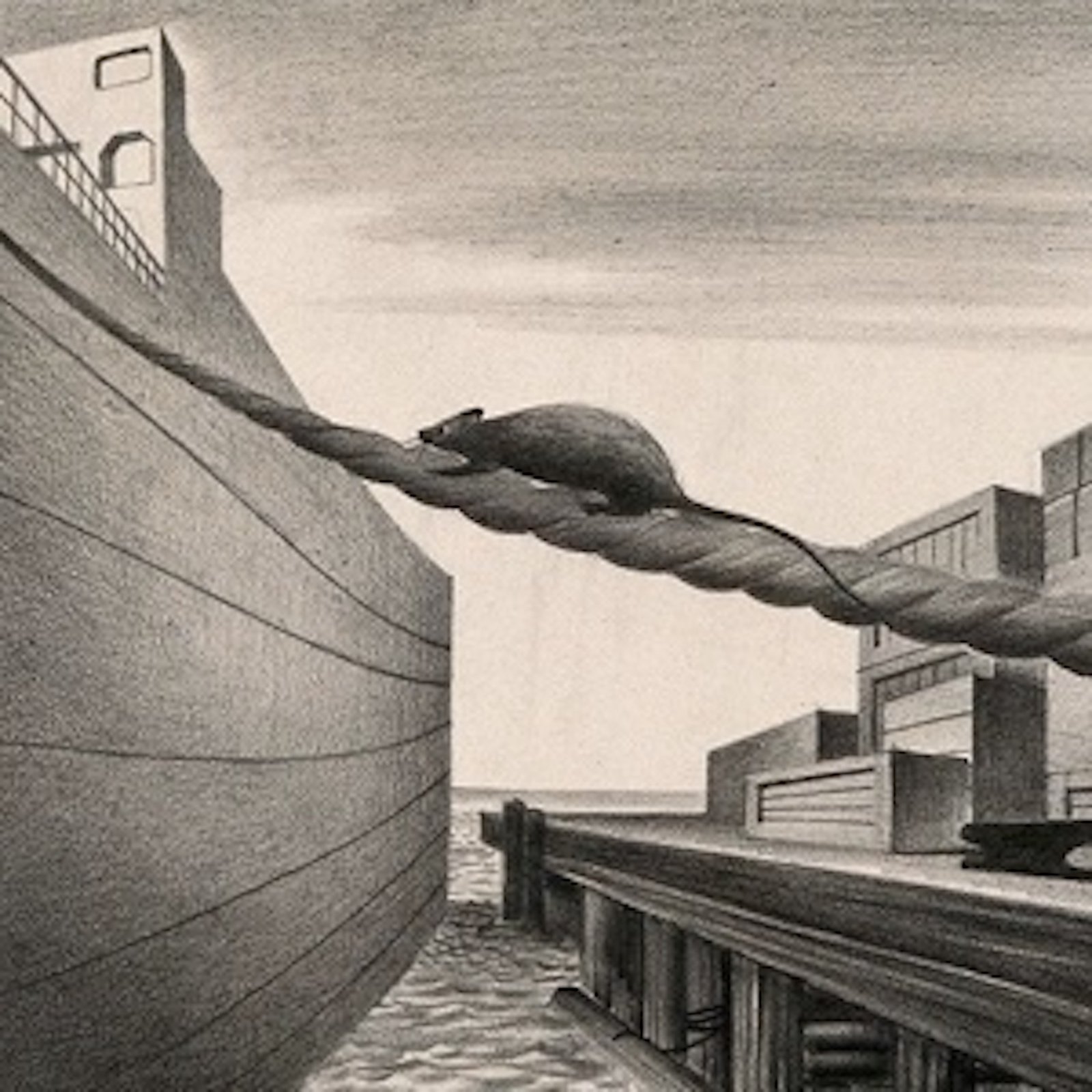 someone or something that secretly boards a vehicle and is taken to another place
l_______
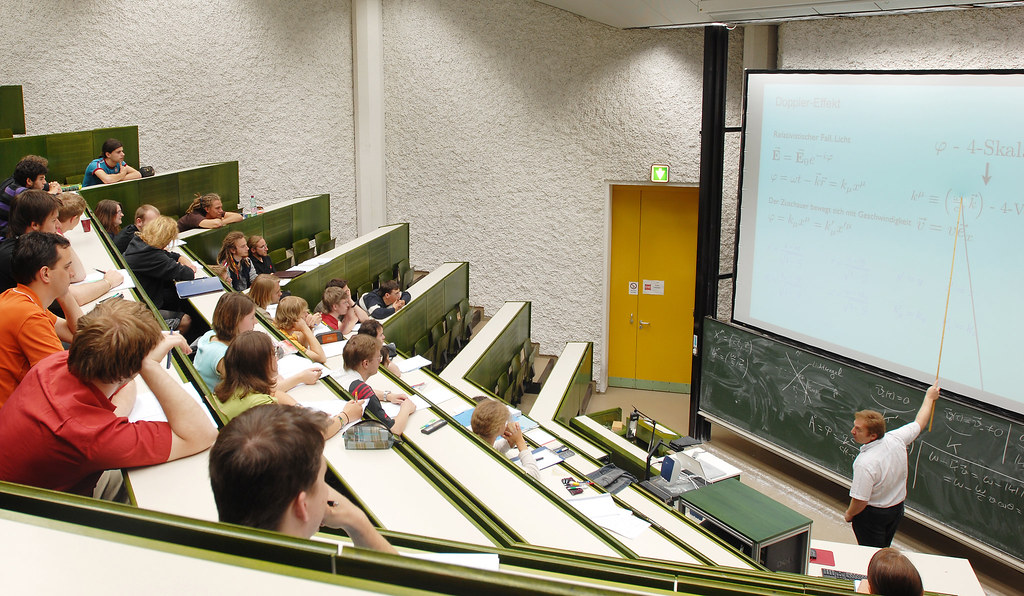 an informational talk given to an audience
m______
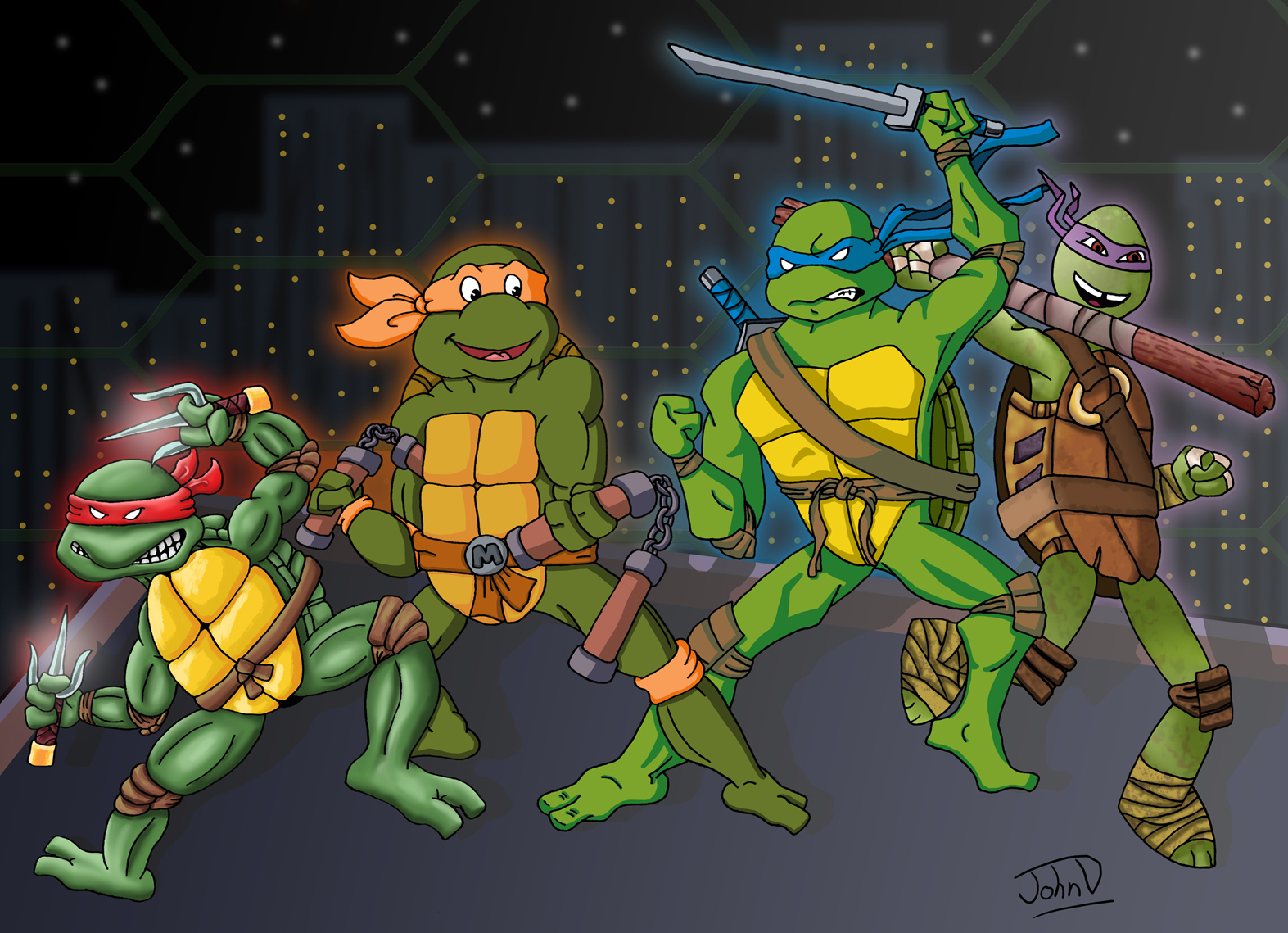 an organism from an unexpected 
change in genetics
This Photo by Unknown Author is licensed under CC BY-NC
d_______
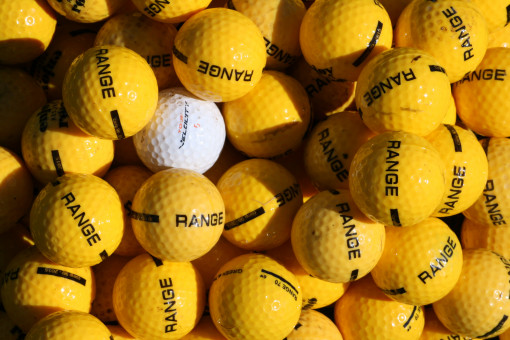 easy to recognize as being different
e_______
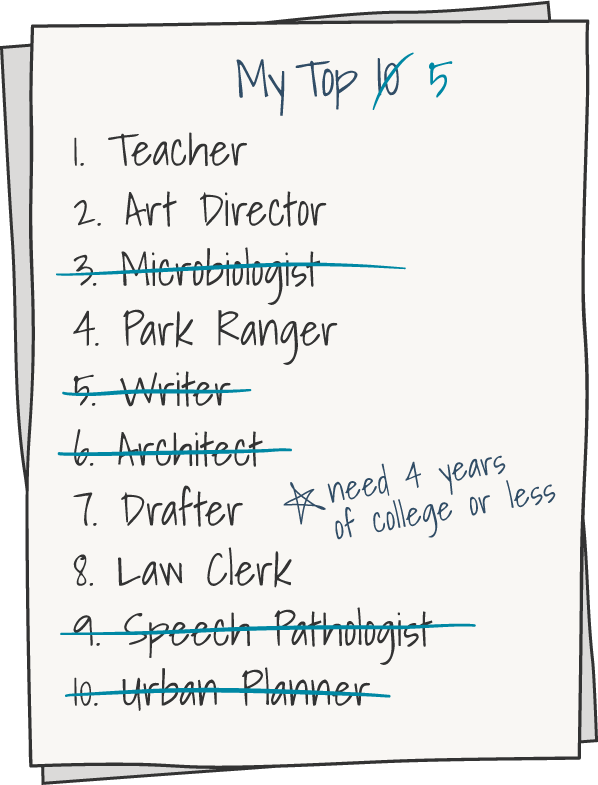 to get rid of, remove
c_______
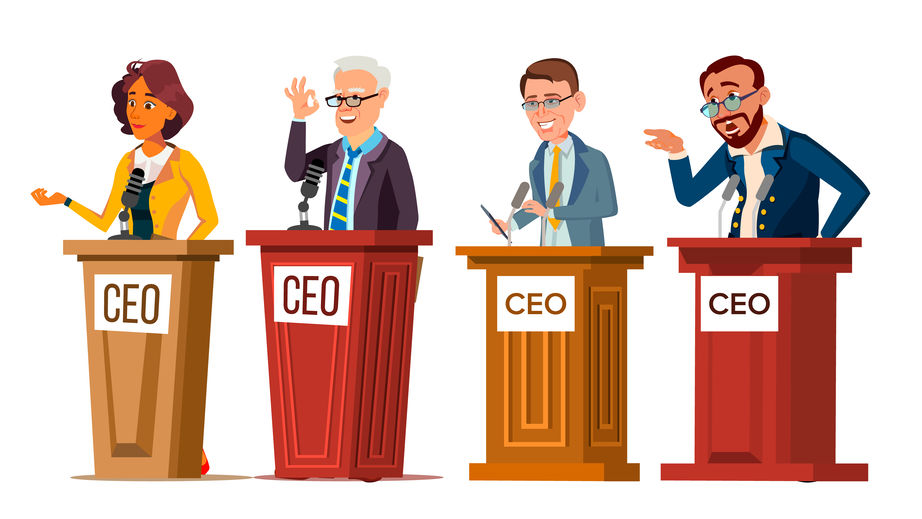 someone or something put forward as a possible option to choose from
o________
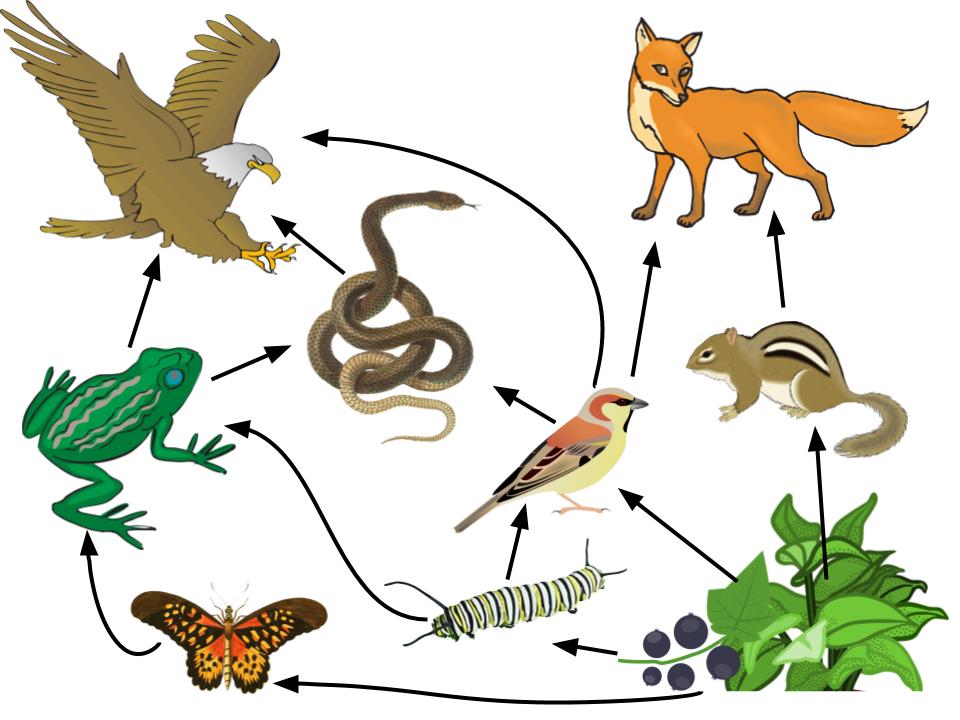 describing an animal or human that eats both meat and plants
This Photo by Unknown Author is licensed under CC BY-SA-NC
s_____
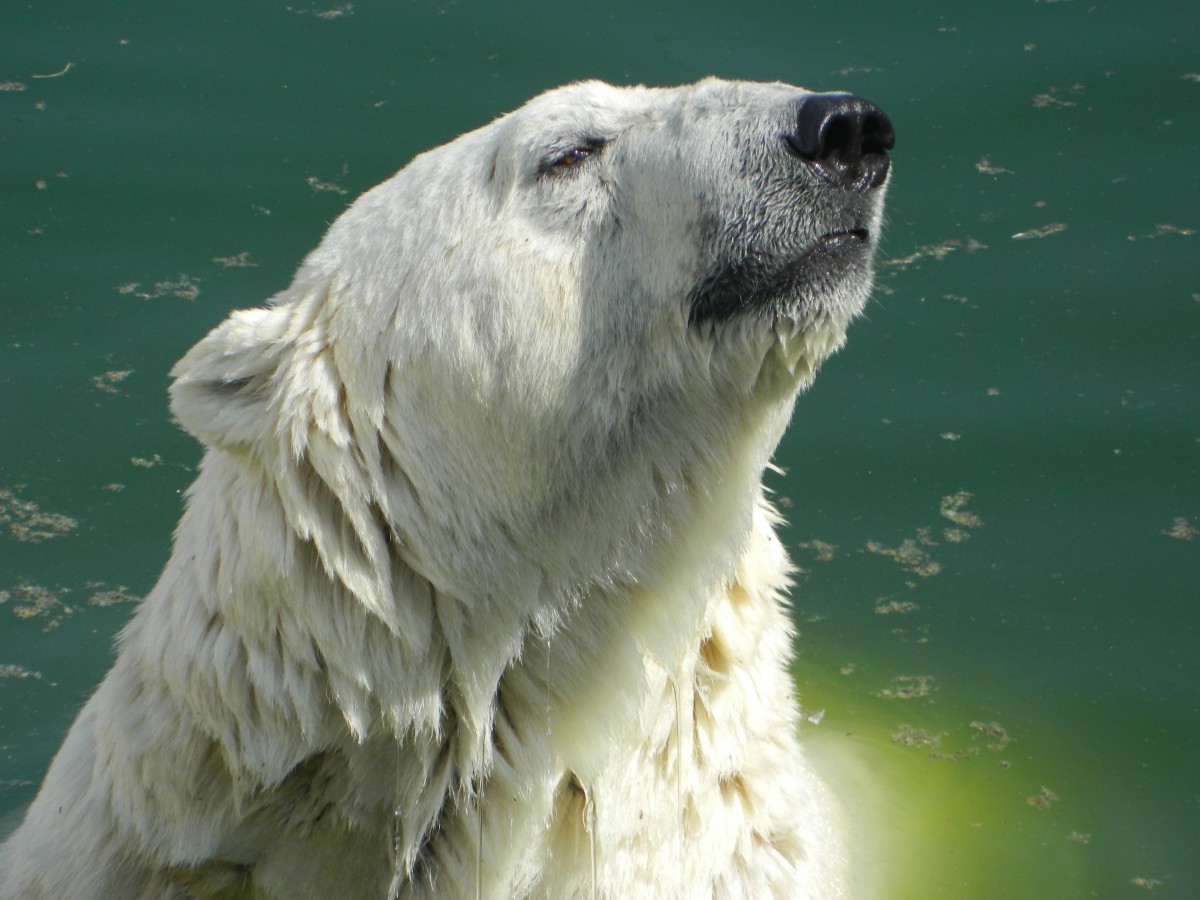 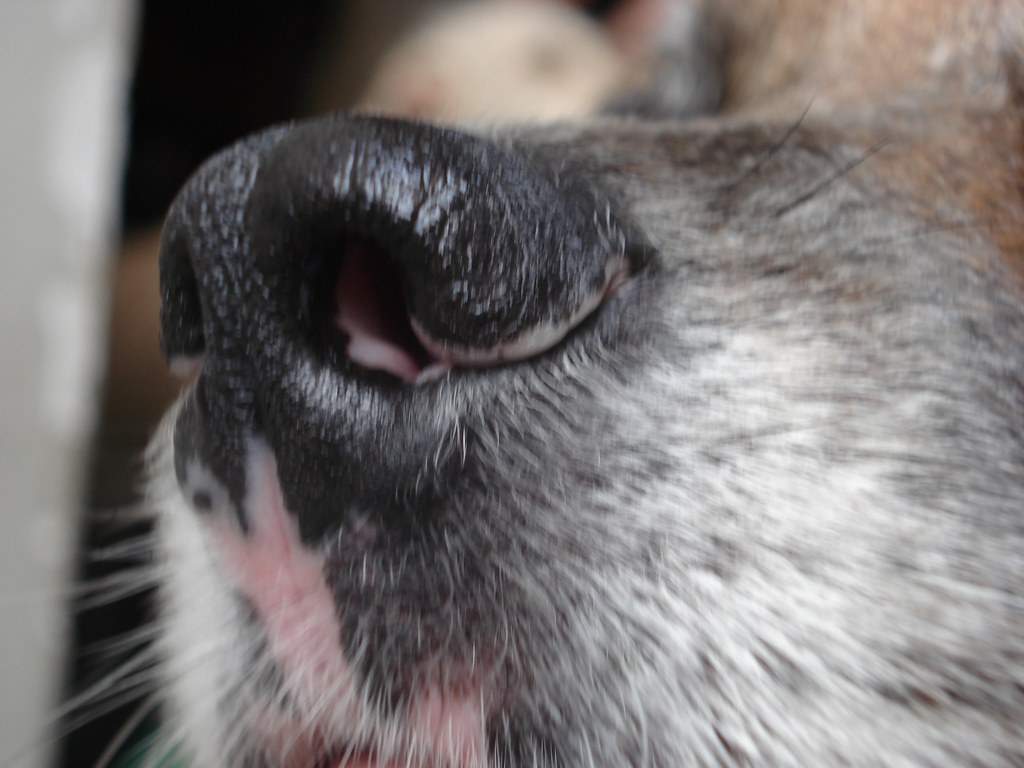 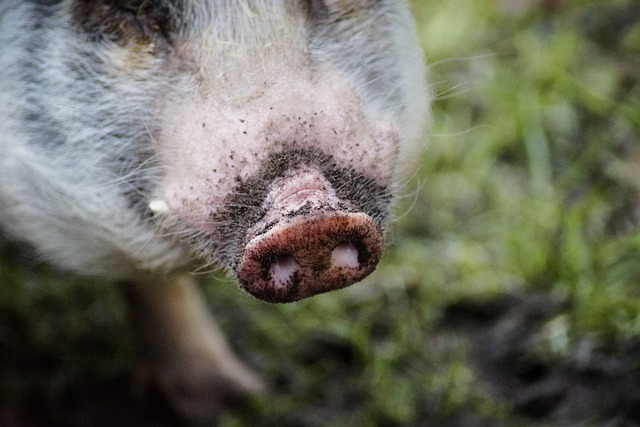 the front part of an animal’s head, 
including the nose and mouth
This Photo by Unknown Author is licensed under CC BY-SA
a______
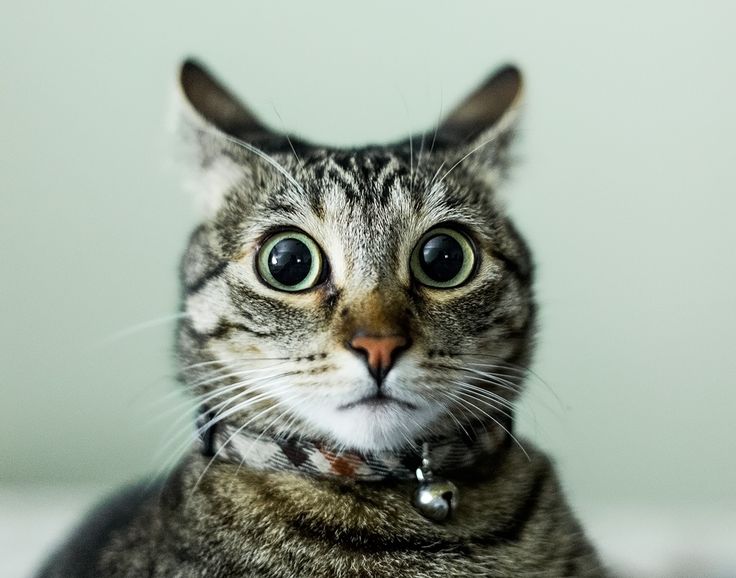 feeling a sense of danger; suddenly frightened